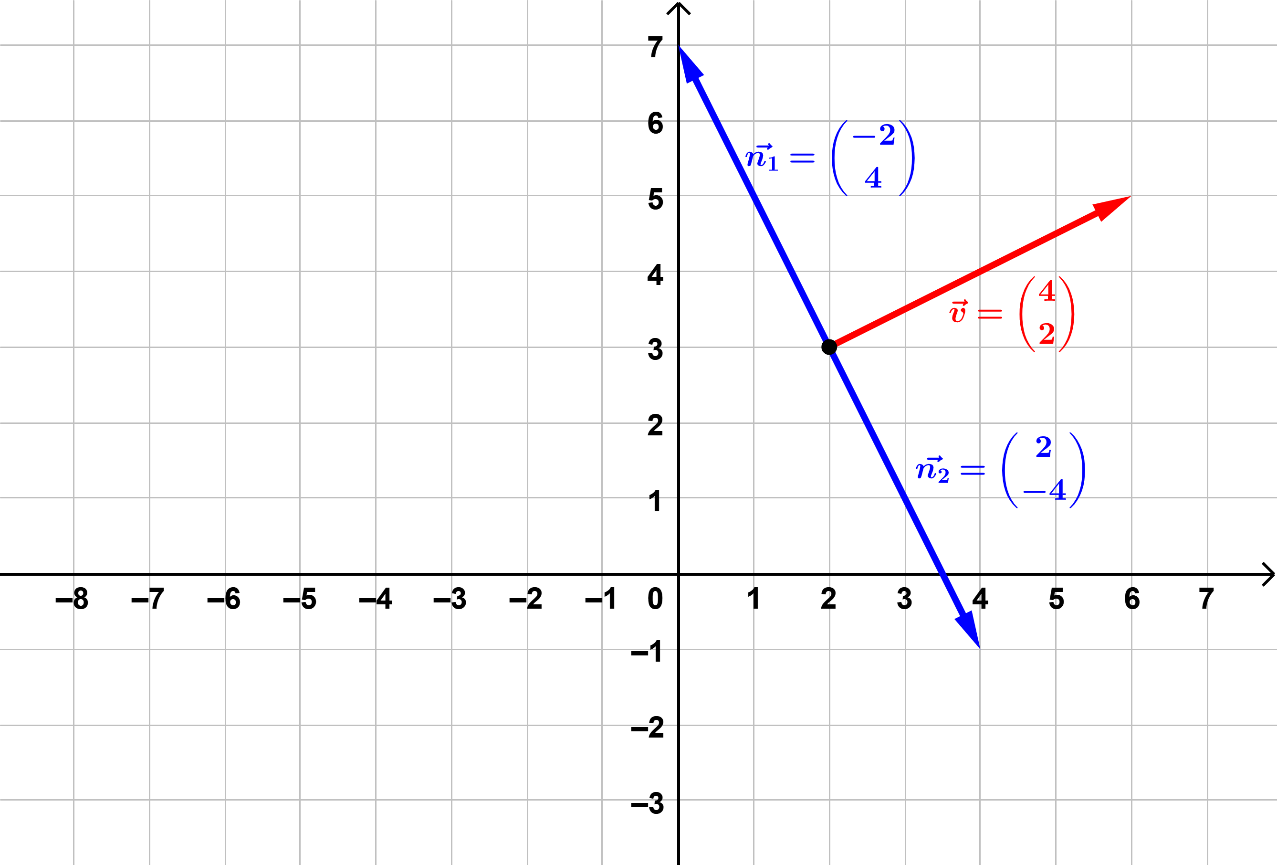 Das Kreuzprodukt (=Vektorprodukt)
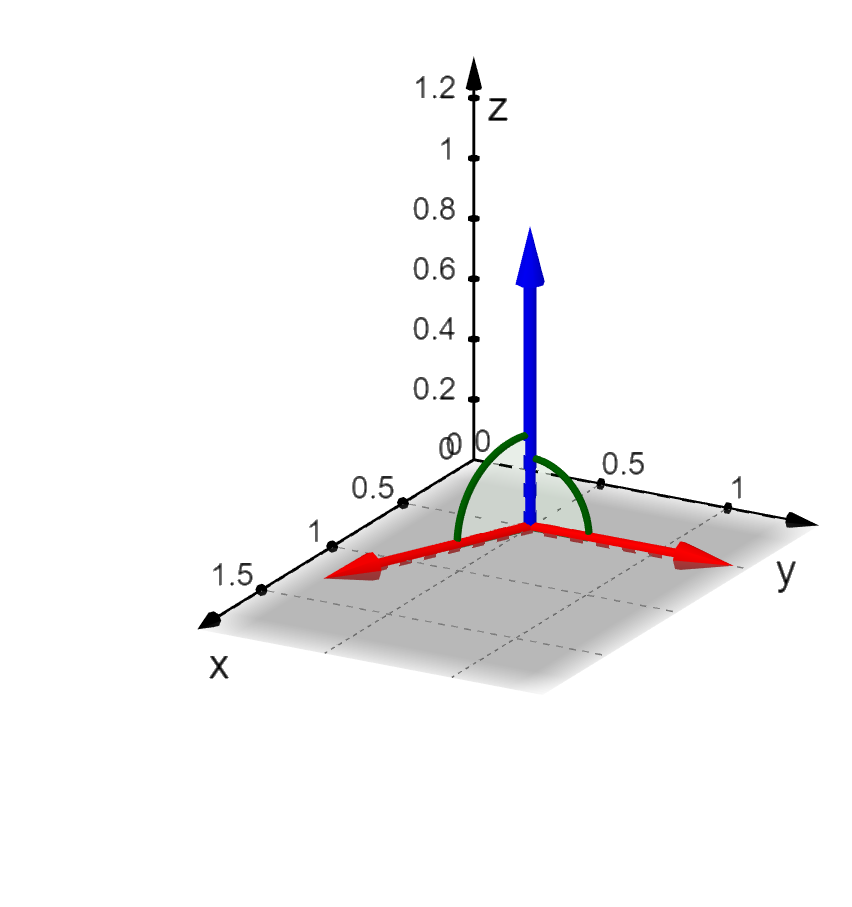 Eigenschaften
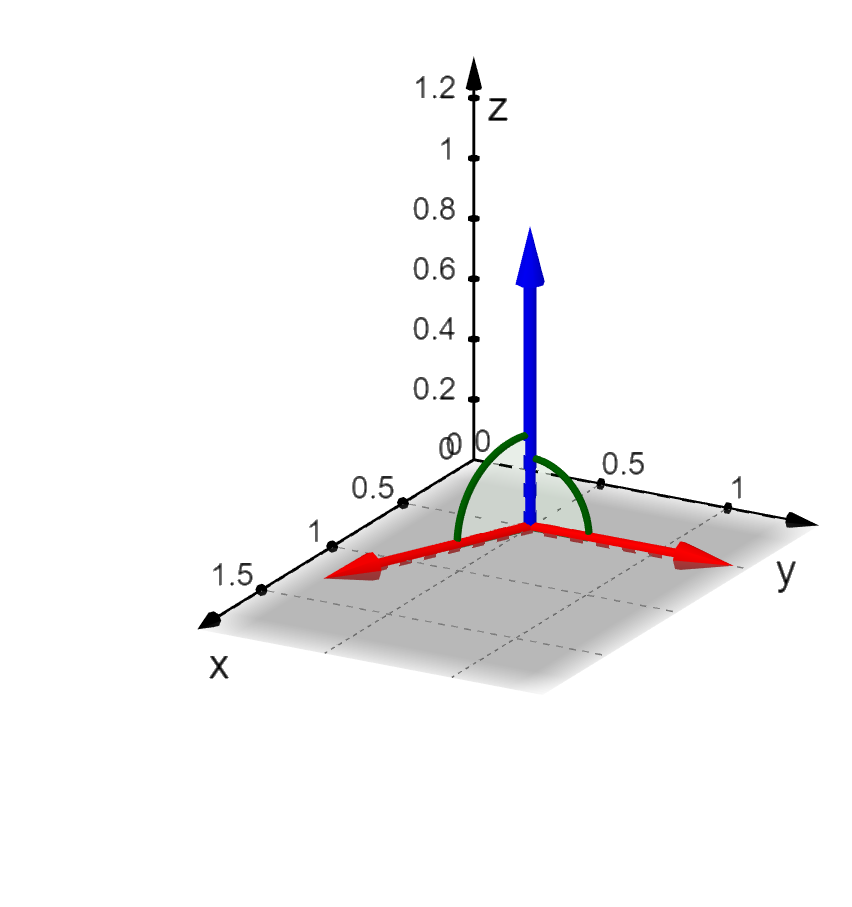 Weitere Eigenschaften
Der Betrag des Vektorproduktes ist genauso groß wie die Fläche des Parallelogramms, das von den Ausgangsvektoren aufgespannt wird.